Money Management
Dr. Sheila Washington
Topics for Discussion
Introduction
Paying tithes

2. Make a Budget 

3. Save and Invest
 
4. Start an Emergency Fund

5. Pay off Your Debt

6. Buying a Home—A brief overview
First Things First
Paying Tithes
Proverbs 3:9-10 
 Honour the Lord with thy substance, and with the firstfruits of all thine increase. So shall thy barns be filled with plenty, and thy presses shall burst out with new wine.

1 Kings 17:13-16
And Elijah said unto her, Fear not; go and do as thou hast said: but make me thereof a little cake first, and bring it unto me, and after make for thee and for thy son. For thus saith the LORD God of Israel, The barrel of meal shall not waste, neither shall the cruse of oil fail, until the day that the LORD sendeth rain upon the earth. And she went and did according to the saying of Elijah: and she, and he, and her house, did eat many days. The flour jar did not become empty, and the oil jug did not run dry, according to the word of the LORD he had spoken through Elijah.
Make a Budget
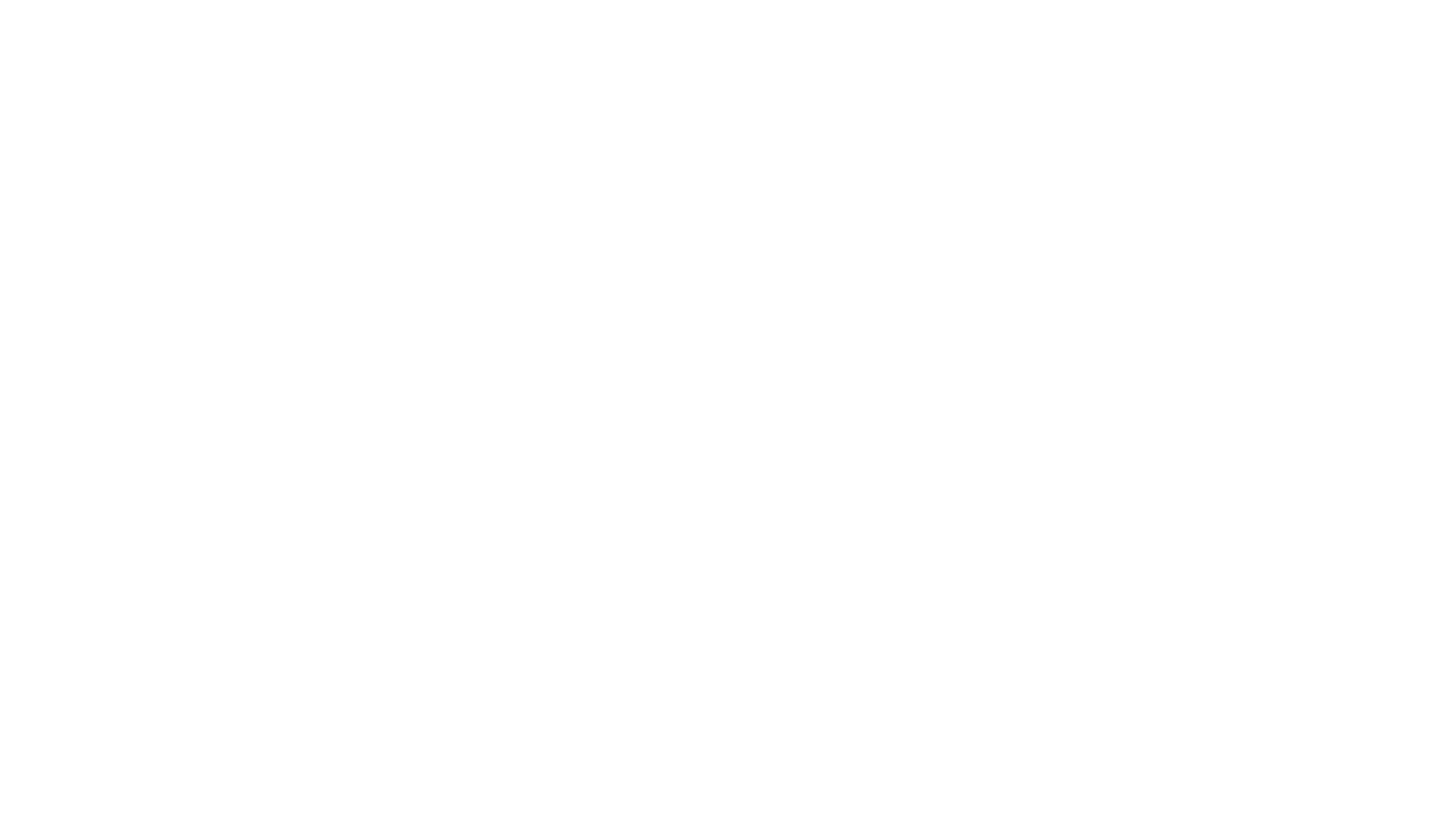 Where are you spending your money?
Bills, Bills, Bills
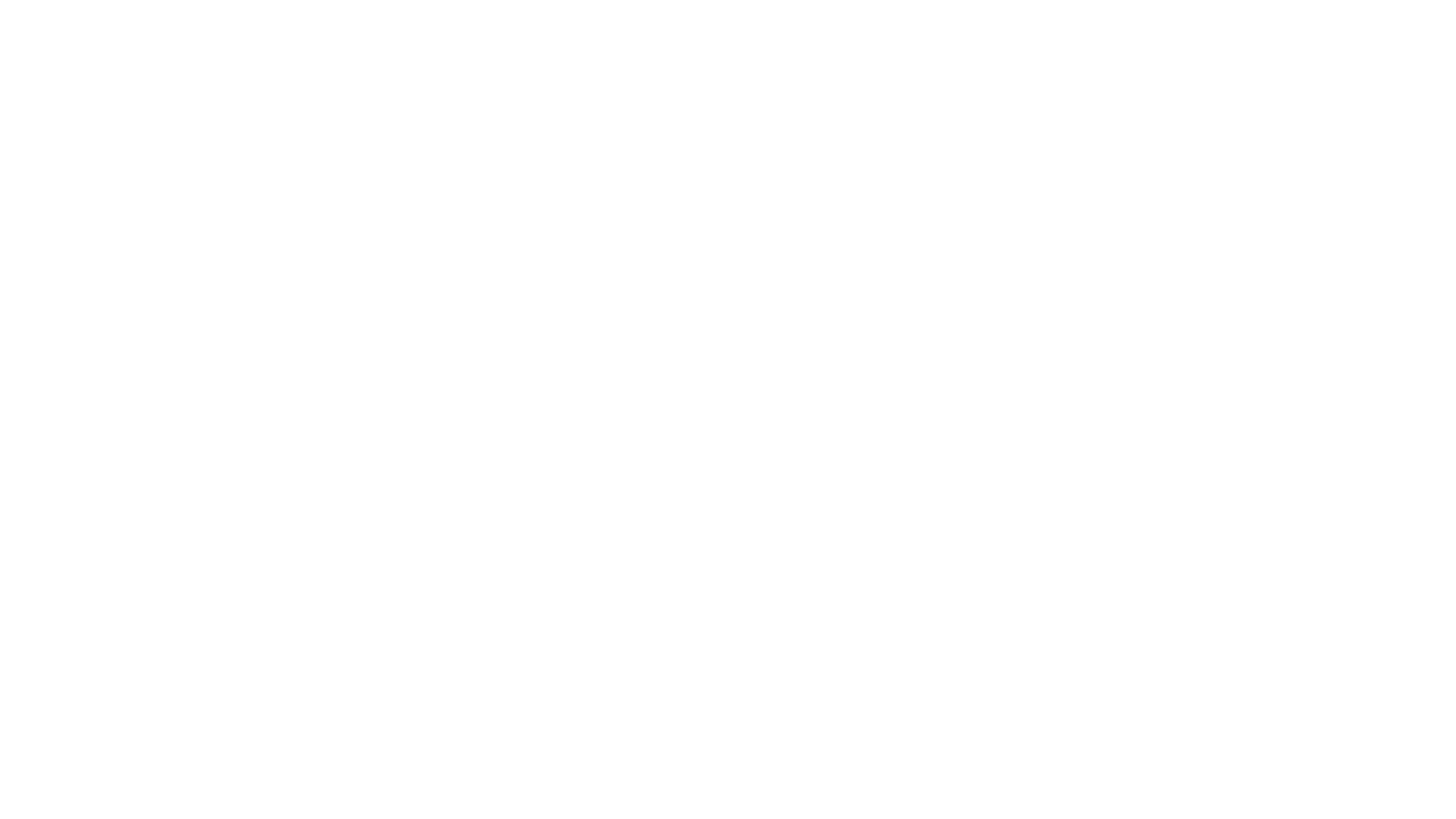 Look at your bills
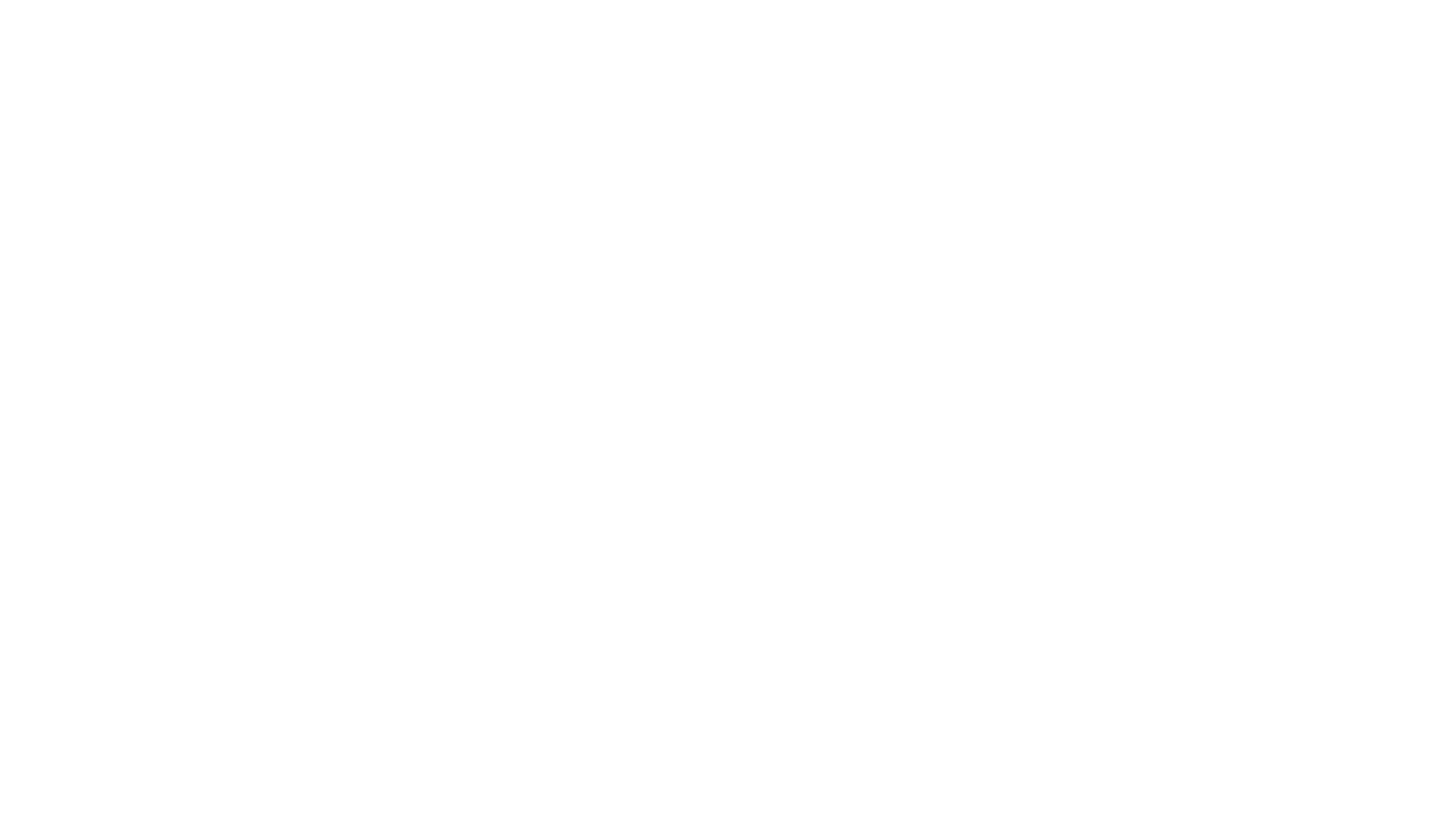 Saving and investing may seem like a challenge right now, but putting away just a few dollars a week can have a big impact. 

Experts suggest that you save one-third of your income. 

Example: If your monthly income is  $3000, you should try to save $1000 per month.  Note: $300 is a good start!

 Real Estate is a good investment.

Low-risk investing (NEXT Discussion)
Save and Invest
Start an Emergency Fund
Pay off Debt
Buying a Home
What mortgage companies look at:

Income
Debt
Time on job
Saving
Patterns of Spending
6.    Number of Accounts
7.    Types of Accounts
8.    Account Balances
9.    Late/Slow Payments
10.  Length of Credit History
11.  Overall Credit Score

***Shop within your means!!!!